Motivate Recognize and Energize
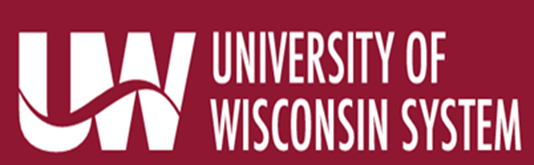 Agenda
Case study
Why is recognizing employees important?
What are your goals?
How to achieve a motivated staff
Creative ideas
Promoting a positive work environment
Resiliency and motivation
[Speaker Notes: Introduce the topic by giving an overview of the book “Drive” – by Daniel Pink
Get the audience excited by starting off by listing what gets you going and out of bed.
What makes you feel successful – the trainer needs to model the high energy techniques that lead people to be successful.
What we know is that we are much more internally driven than we realize.  Part of the goal of the class is to get people to recognize and believe in themselves.
You need to shake it up – what motivates one person will not motivate another.
Address that people might believe they are money motivated, but it is not the most successful motivation. This class was written to help manager and employees reach their potential.
One suggestion is have the audience determine what their internal drives are and their external drives which are things like social justice.
One example is, the millennial 18-29 year olds are more motivated by fun – work fitting into their life – being able to reach their goals and still have the life they want – up to veterans who are motivated by listening to authority and doing a good job.]
The Importance of Recognition
Happier employees
Promotes loyalty
Reinforces people’s positive behaviors
Motivates others to push for the same standards
Increases everyone’s productivity
Boosts creativity

“Recognition is the Greatest Motivator”
- Gerard C. Eakedale
[Speaker Notes: To  start this session, begin by explaining human behavior and motivation.  Especially the Hawthorne experiment which was conducted by Mayo where he proved that people were more motivated by attention than actual physical rewards.  Be familiar with  Maslow and McGregor and theories of human motivation. This class discusses increasing motivation and therefore it is good to know about these studies.

http://www.accel-team.com/motivation/hawthorne_01.html  -- information on the Mayo experiment

Reward – tends to be more monetary in nature and is immediate to the superior job done

Recognition – tends to cost the company money and is more psychologically motivating.  Having goals for the future for the employee to meet]
What Do you Want to Cultivate?
Employee morale? 
Increase attendance? 
Foster teamwork?
Improve productivity?
Employee retention?
Who?
All employees can benefit from external motivation
Don’t only recognize employees with proven track records, identify the employees with untapped potential
Don’t overlook employees who have taken risks – even if the risks were not successful
Use recognition as an opportunity to motivate and energize others to perform at their full potential
[Speaker Notes: Be careful to lead an all inclusive team that allows everyone to “be invited to the party.”]
Discussion
How have you recognized employees?
What worked and what didn’t work?
How?
Identify clear criteria that employees must meet to be formally recognized
Make an action plan that is measurable with clear timelines
Communicate, communicate, communicate
Provide support and feedback to set your employees up for success
Empower employees to take appropriate risks
Shake it up and offer many different types
Different people respond to different types of rewards
Know what motivates your employees
Be specific – General recognition is less meaningful than pointing out precise points that impressed you
Be authentic
[Speaker Notes: Everyone needs to understand why and how you reward employees. Be specific and open to questions so that you are sure that it is clear.  Make sure that employees understand the direction that you and your department and company are going in. 

Getting them pumped up is part of the plan.  If they are unclear about where you are going and why it will be much more difficult to get them to increase their work load, productivity and creativity.]
A Culture of Self-Improvement
Provide opportunities to learn and grow
Trainings – in-house or continuing education
Have volunteer days
Provide opportunity for special assignment
Opportunities can assist in acquiring skills to improve individuals in both professional and personal development
Provide incentives for those who take initiative to foster their personal growth
Training & Learning
Inspire employees to grow by assigning tasks that may be outside of their comfort zone
Encourage employees to find and use a mentor
Get to know what their passions are and try to find ways to incorporate that into their work
Take a genuine personal interest in their development
[Speaker Notes: There is no comfort in the growth zone and no growth in the comfort zone.

To illustrate how much we resist change have a volunteer who is wearing a wrist watch, remove it and put it on the other wrist, how does that feel?  How does anything new feel when you first try it?]
When?
Reward as close to the superior service as possible
When appropriate, do it publicly so all can see and be motivated
Do it frequently
Do it in person, on social networking sites, in print
[Speaker Notes: Employees need to know “real time’” when they did something good.  As quickly as possible make sure that they are recognized and rewarded.  A $5 gift card given immediately will do more for an employee than a promotion that may or may not happen in the future.]
Creative Ideas
Special parking spot
An extra day off
Staff socials
Birthday and anniversary celebrations
Everyone is different…so, shake it up
Saying please and thank you goes a long way
Wall of praises
Hand-written notes…even in their paychecks

Ask employees what works
[Speaker Notes: Understand that money is not the number one motivator– it is important but good employees will leave a job if they are not treated respectfully and kindly.  Come up with creative ideas from employees that would get them motivated.
*  The Pall Corporation, in Ann Arbor, MI, has had a "smile team" that meets to schedule random, fun employee recognition events
Read examples on the slide and ask for others]
What Not To Do
Avoid saying “Great job, but next time….”
Picking the same favorites time and time again
Arbitrarily picking people for no real reason
Employee of the month programs
Being too serious
[Speaker Notes: Employee of the month programs rarely work because they pick someone for no real specific reason.  In order for a recognition program to work  it has to be for real, specific, actionable reasons.  Not just an employee who did well that month.]
Case Study
Sam is a mediocre associate who comes in right on time and leaves at 5:00 on the dot. Sam is pleasant and gets along well with team members. There is really no problem other than Sam’s lack of “motivation.”  

What can I do?
[Speaker Notes: Ask for suggestions of what would work.  This should be fast paced brainstorming session where we talk about can you motivate Sam? Do you believe that Sam can be motivated?  We know that she/he can be. (we picked a name that is gender free – could be Sam or Samantha)

What could work?

First talk to Sam and find out what motivates him/her? Talk to her/his team-mates and see what could work as a group]
Positive Psychology in the Workplace
Our genes are responsible for about 50% of our happiness levels, our actions and attitudes account for 40% or our happiness.
A recent survey by Virgin stated that 40% of the respondents named their colleagues as the top reason they enjoy their work. 
Over two-thirds of respondents reported that not only did those positive relationships increase their productivity, but it helped mitigate stressful and difficult challenges at work.

How can you promote gratitude in the workplace?
[Speaker Notes: Research conducted by psychologists who are part of a new area of study called “positive psychology,” have found that external sources do not provide lasting satisfaction and that happiness needs to be intentional and must come from within.  
Essentially, it’s up to all of us as individuals to choose to be happy. 
The search for happiness is a quest that most of us want to take.  It’s an important pursuit because it can bring about improvement of the quality of life and general well-being.  
When moods brighten, our thinking is sharper, we are more creative and productive, we feel better about ourselves, our relationships are stronger, and we are more hopeful. 

Gratitude: Item agenda at staff meeting for employees to recognize their colleagues, something they are grateful for]
Resiliency – The Importance of Bouncing Back
Be supportive of mistakes and outside influences that may impact performance i.e. caregiving, relationship issues, financial hardship
Fear of failure/success lead by example. Admit your failures and share what you learned. Push people to find the lesson in each failure and in each success
Dealing with negative people – Address negativity immediately and how it impacts the workplace. Encourage constructive ways to manage negative feelings/behaviors
[Speaker Notes: Resiliency  is a skill that few are born with but one we can all learn, and a resilient mind set can be achieved at any age.
Do not think about failure or success just focus on trying
What is the first step –as tiny or large- doesn’t matter
Negativity can be contagious! Don’t let negative people or thoughts sabotage you.
We get 168 hours a week and we can get a lot more done than we may think that we are capable of. Find ways to capture minutes that are spent on time wasters.]
Self-Care – Be the Example
Sleep
Exercise
Eating
Stress Relief
Tough Love
EAP Services available to employees, any household members and dependents
Confidential
EAP Counselors available 24/7/365 via 833-539-7285
Up to 6 in person counseling sessions, per issue, per year, per household member
Management Consultations
Financial/Legal Consultation and Referral Service
Work/Life & Convenience Services
https://sowi.mylifeexpert.com Company code:  SOWI
Your Kepro EAPur Kepro EAP
We want to hear your feedback! Please complete a training evaluation.Thank you!
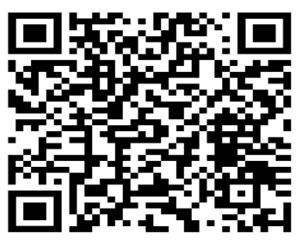 https://app.smartsheet.com/b/form/dacb2d9b38564db4afb5ab8426d91ad6
Questions & Answer
Motivate Recognize and Energize